Игровое поле
5 очков
10 очков
15 очков
Сказочный вопрос: кто из сказочный персонажей передвигался на карете, запряжённой лошадьми-мышами?
Золушка
2. Вопрос-термин: человек, который не является членом экипажа и который перевозится транспортным средством
Пассажир
3. Из истории: впервые они появились в Париже в 1900 году в виде чёрных или синих квадратов с нарисованными на них символами. О чём идёт речь?
Дорожные знаки
4. Шифровка – переставь буквы так, чтобы получилось словоСУБОВАТ
АВТОБУС
5. Видео вопрос:Что обозначает этот знак?
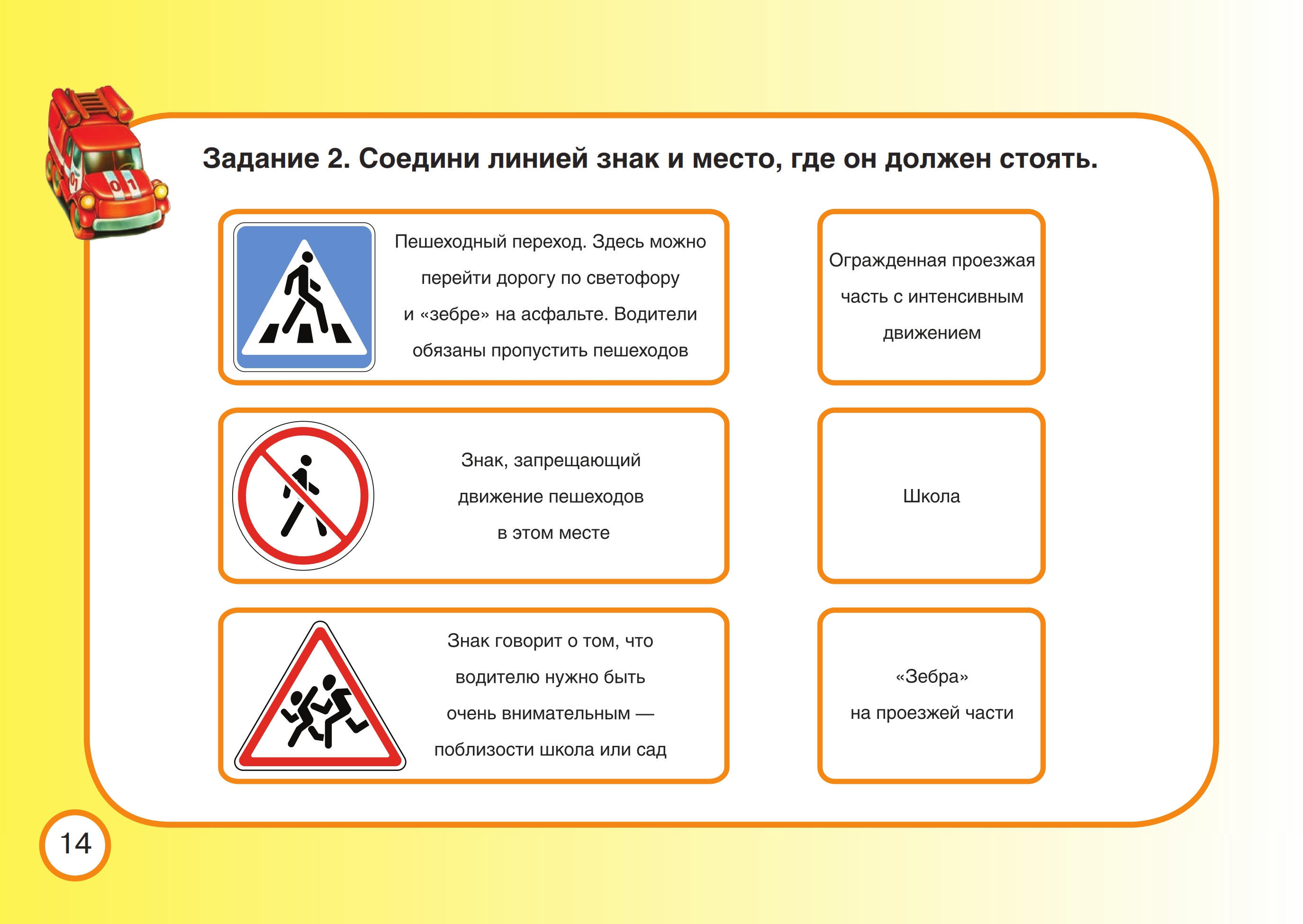 «Пешеходный переход»
6. Транспорт: как называется этот транспорт?
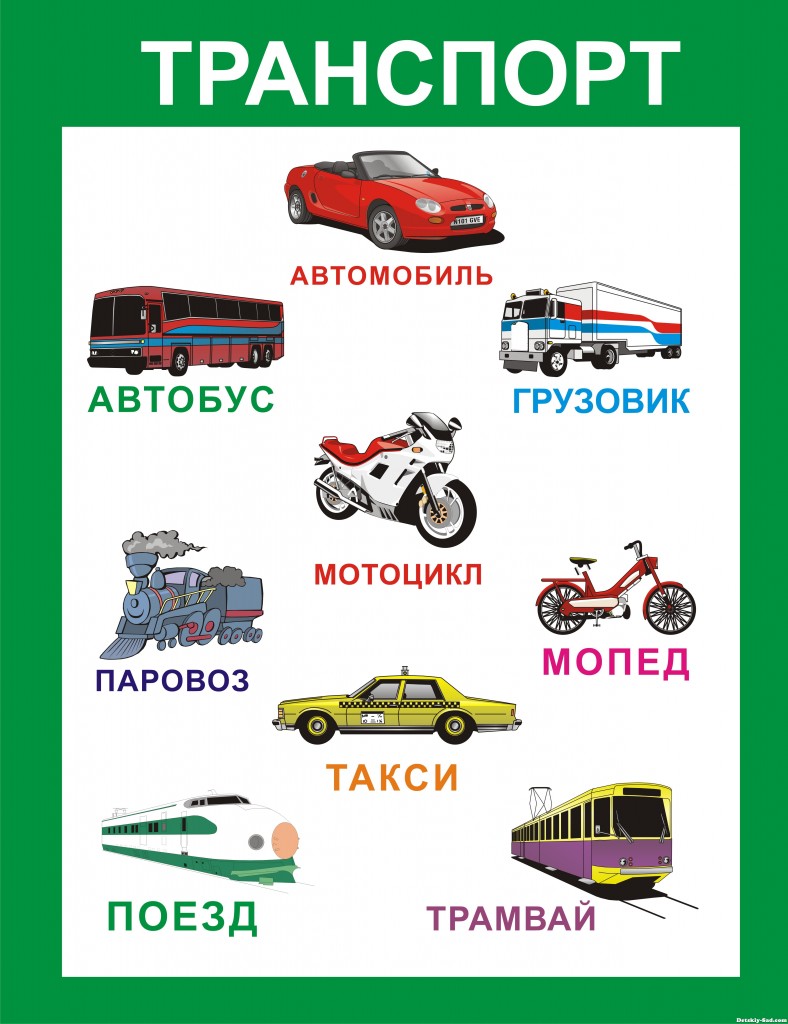 Такси
1. Шифровка – переставь буквы так, чтобы получилось словоВОКНАСОТА
ОСТАНОВКА
2. Транспорт: как называется этот транспорт
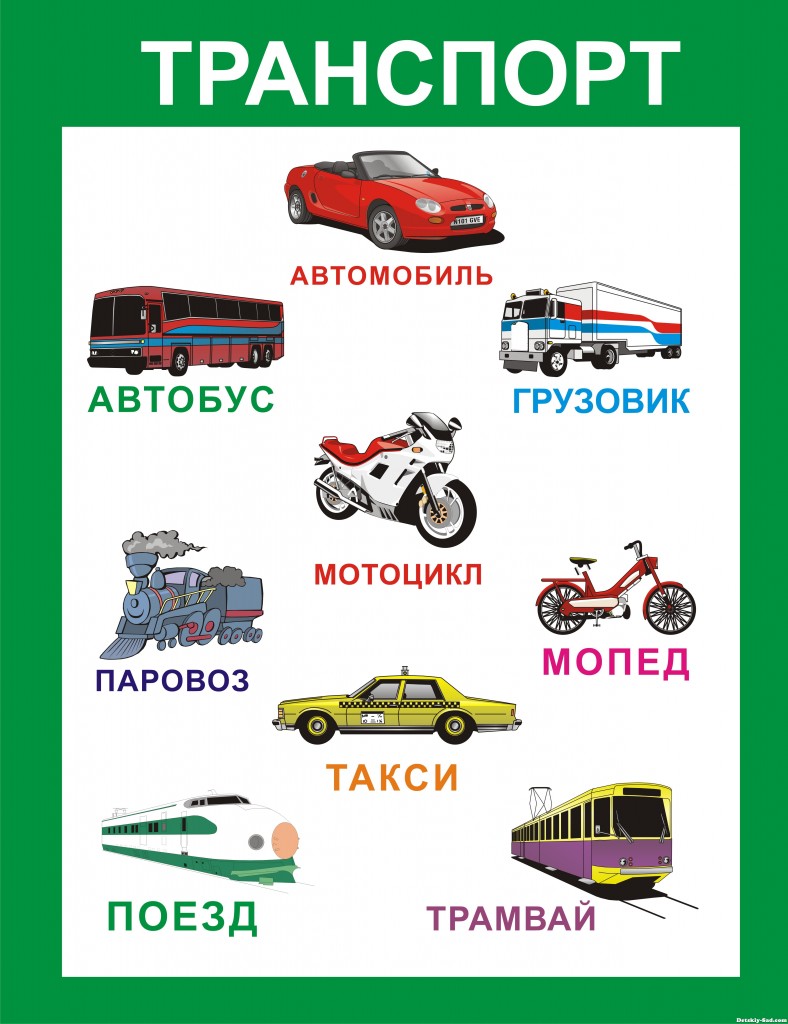 Мопед
3. Видео вопрос:Что обозначает этот знак?
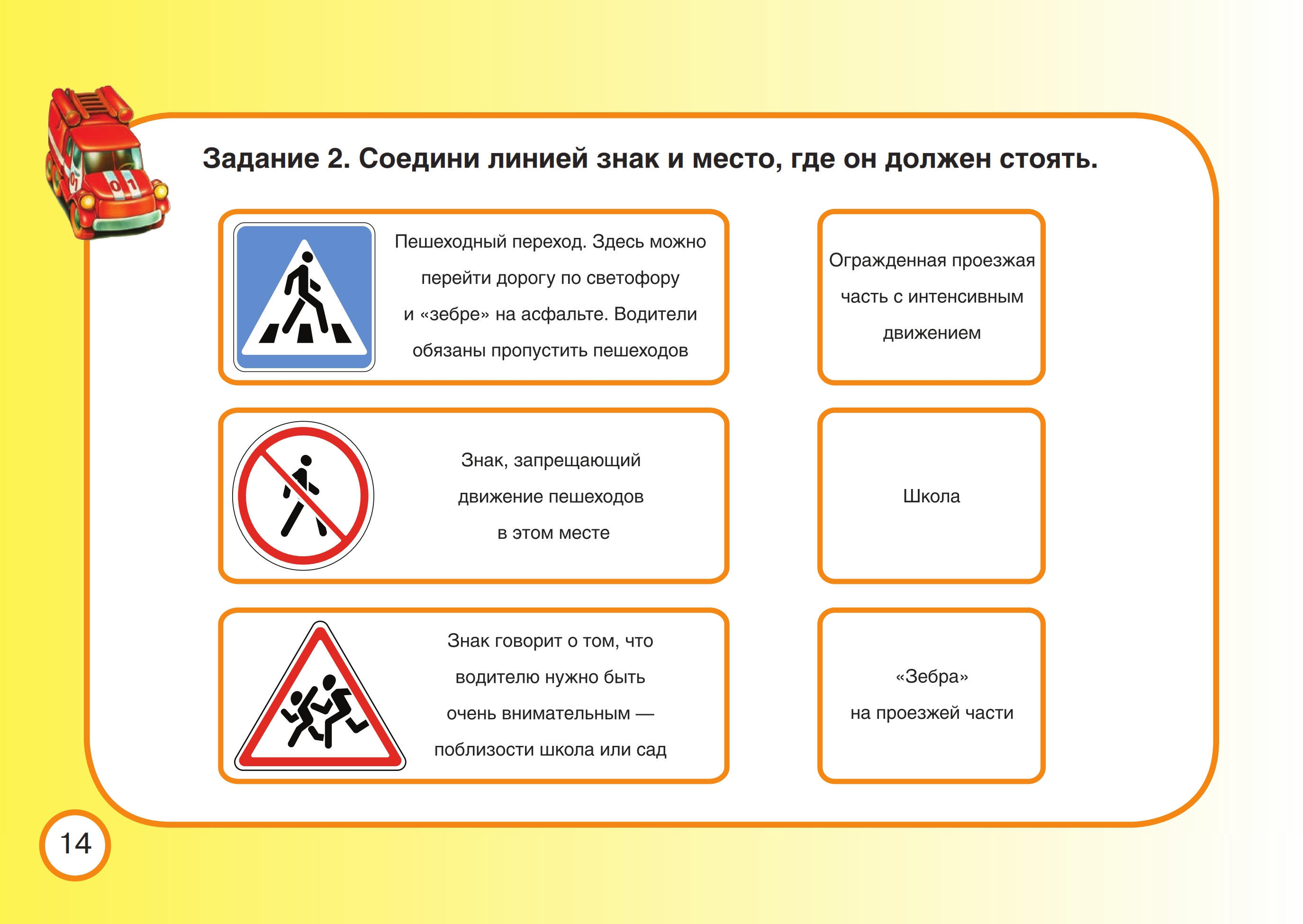 Движение пешеходов запрещено
4. Из истории: он был изобретён бароном Карл фон Дрезом в 1817 году. Назывался он по-разному: дрезина, костотряс, паук.  О чём идёт речь?
Велосипед
5. Вопрос-термин: прибор используемый представителем службы ГИБДД для регулирования движения автотранспорта.
Жезл
6. Сказочный вопрос: в какой из русской сказки средством передвижения главного героя была печка.
«По щучьему веленью», Емеля
1. Видео вопрос: что обозначает этот знак?
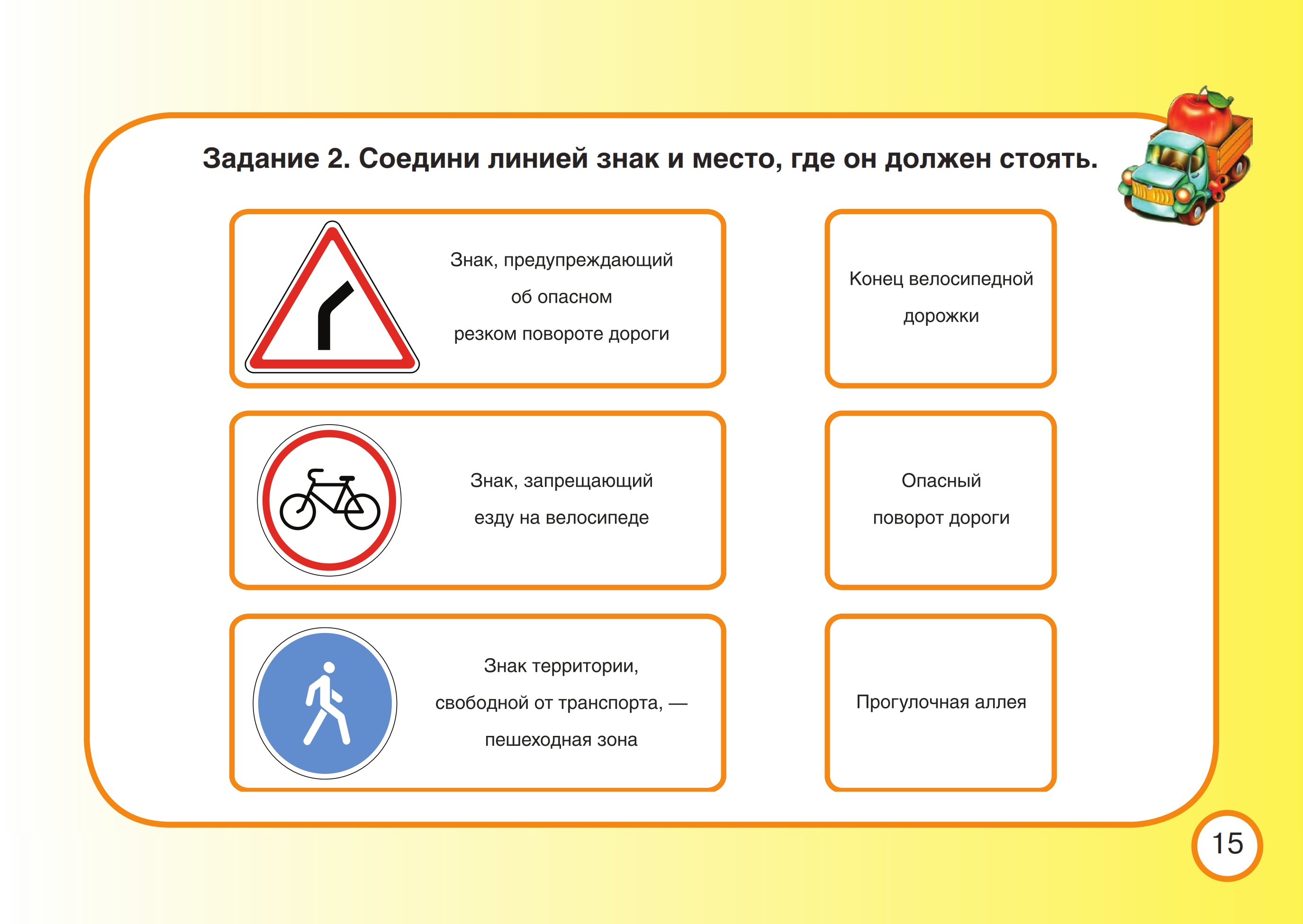 Движение на велосипеде запрещено
2. Из истории: это устройство изобрёл английский инженер - Найт в 1868 году, находилось оно в Лондоне и управлялось вручную. Спустя год устройство взорвалось, ранив при этом полицейского. В нашей стране оно впервые появилось в 1930 году в Ленинграде. Назовите это устройство
Светофор
3. Шифровка – переставь буквы так, чтобы получилось словоКРЁКОСТЕПЕР
ПЕРЕКРЁСТОК
4. Сказочный вопрос: назовите сказку и персонажа, который покинул родной город на санках, запряжённых снежинками
«Снежная королева», мальчика звали Кай
5. Транспорт: как называется этот транспорт
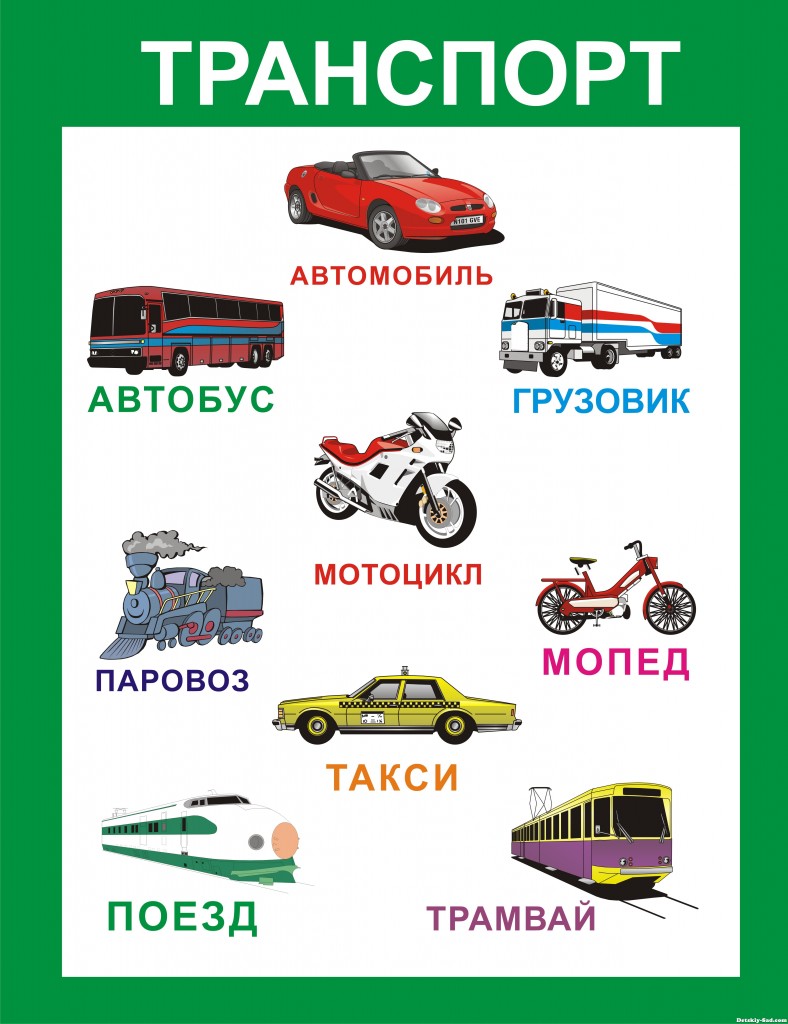 Трамвай
6. Вопрос-термин: специальное транспортное средство, предназначенное для погрузки, разгрузки и перевозки автомобилей в случае их поломки, аварии, нарушения водителем ряда правил дорожного движения
Эвакуатор